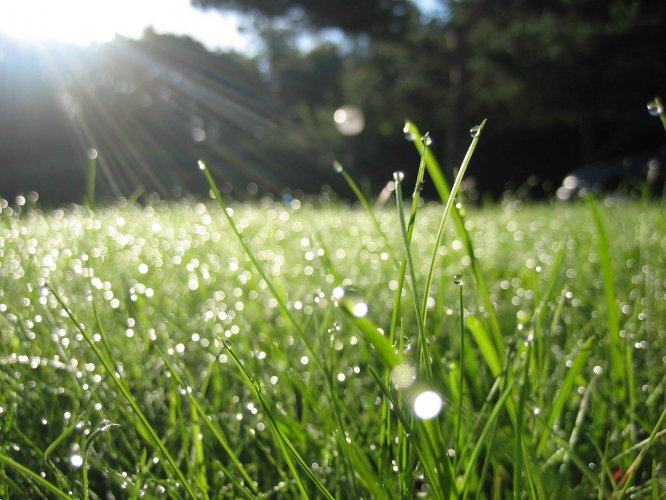 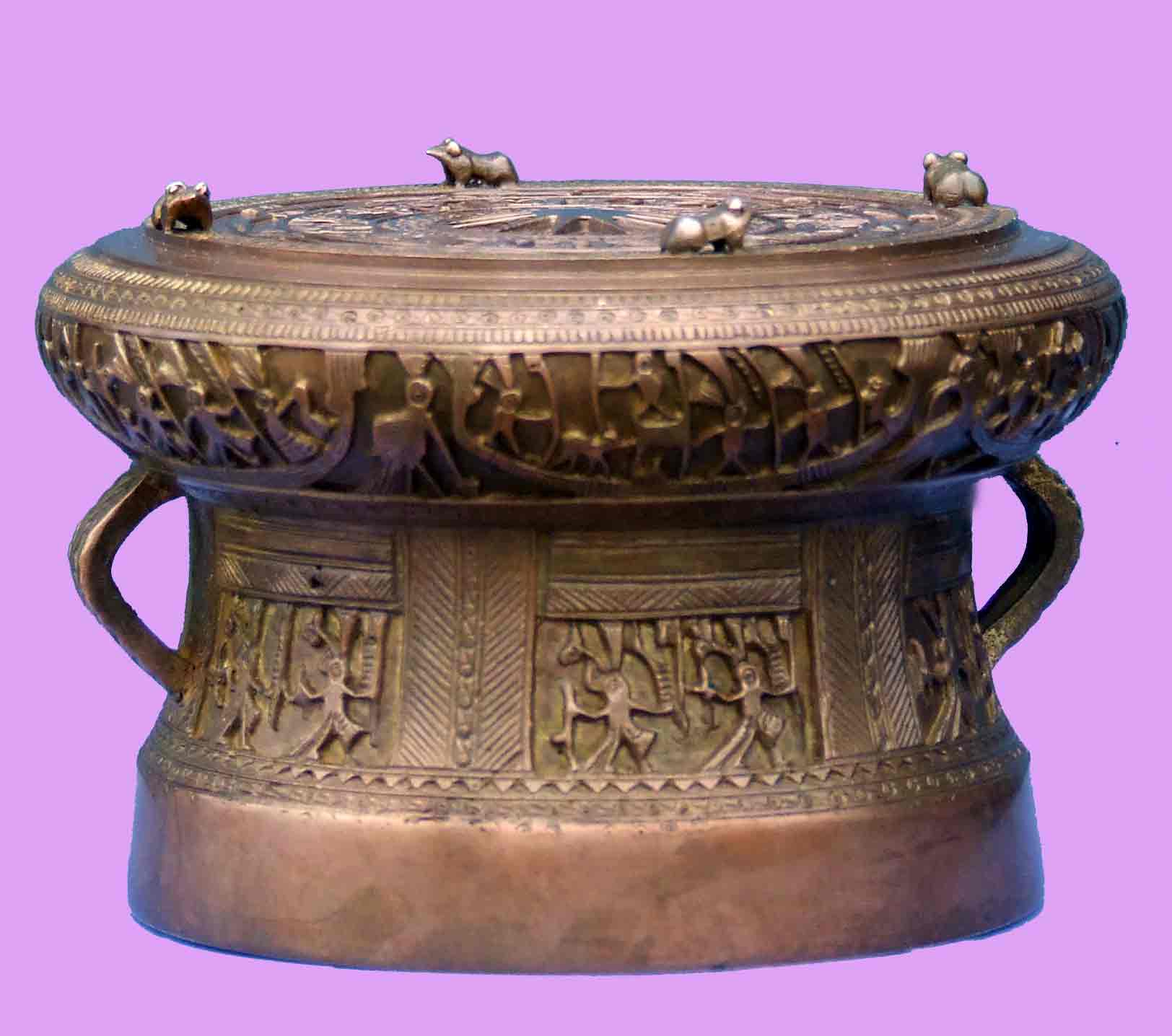 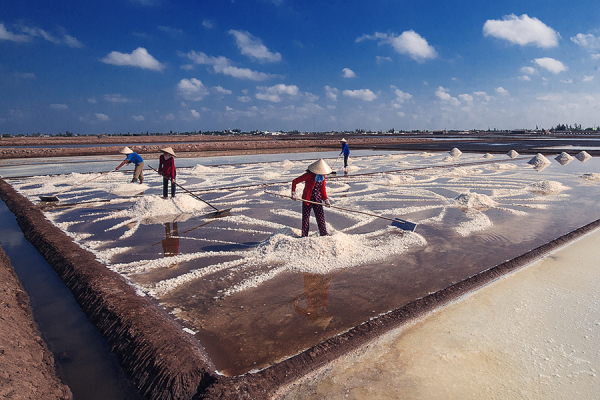 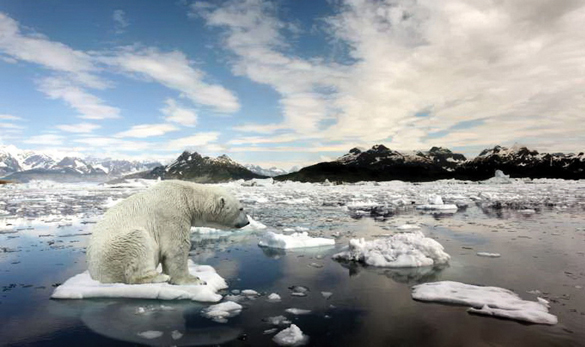 SỰ CHUYỂN THỂ CỦA CÁC CHẤT
Khí
Ngưng tụ
Thăng hoa
Ngưng kết
Bay hơi
Nóng chảy
Rắn
Lỏng
Đông đặc
I. SỰ NÓNG CHẢY
- Quá trình chuyển từ thể rắn sang thể lỏng của các chất gọi là sự nóng chảy. 
- Quá trình chuyển ngược từ thể lỏng sang thể rắn của các chất gọi là sự đông đặc.
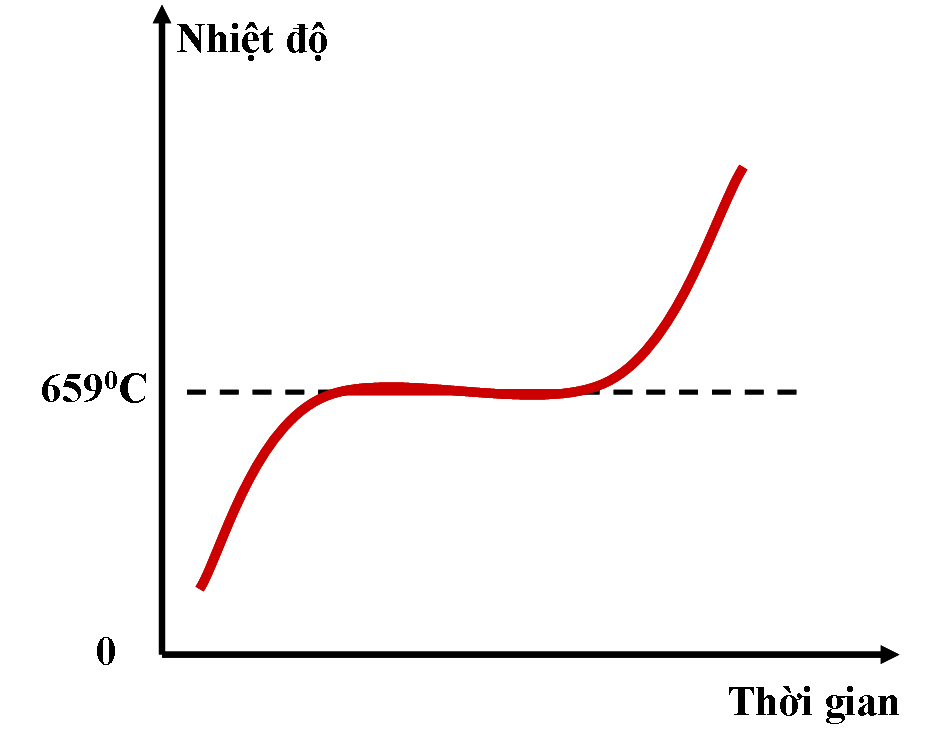 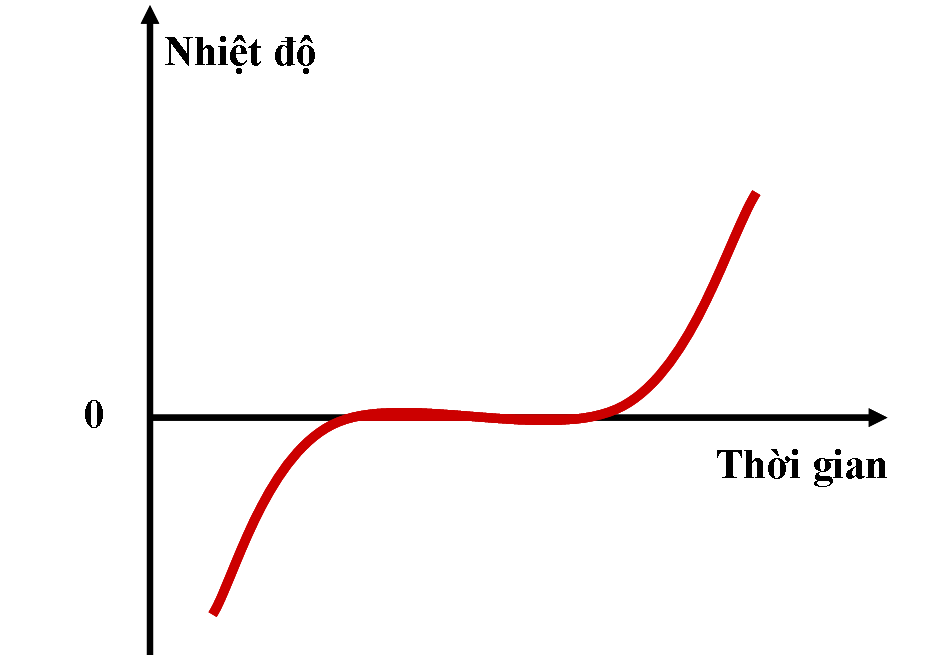 (Nhôm)
(Nước đá)
I. SỰ NÓNG CHẢY
1. Thí nghiệm
a. Đun nóng chảy một số chất rắn. Ta được đồ thị biểu diễn sự biến thiên nhiệt độ của theo thời gian
GT
I. SỰ NÓNG CHẢY
1. Thí nghiệm
b. Kết luận:
- Mỗi chất rắn kết tinh có một nhiệt độ nóng chảy không đổi xác định ứng với một áp suất cho trước.
I. SỰ NÓNG CHẢY
1. Thí nghiệm
b. Kết luận:
- Mỗi chất rắn kết tinh có một nhiệt độ nóng chảy không đổi xác định ứng với một áp suất cho trước.
- Các chất rắn vô định hình
không có nhiệt độ nóng chảy xác định.
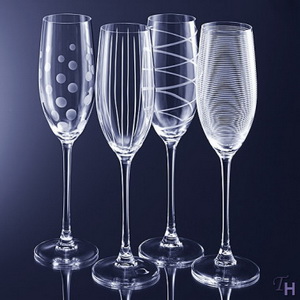 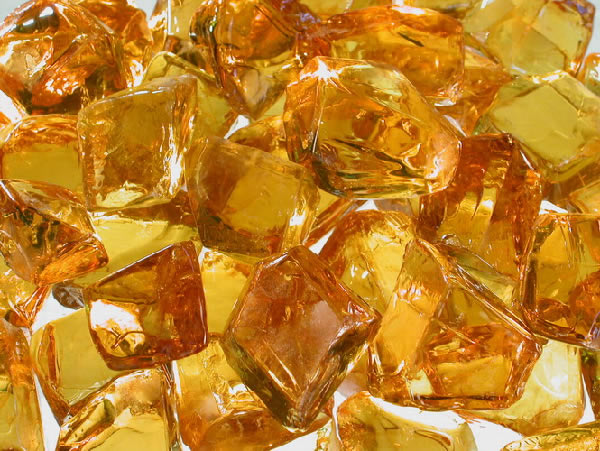 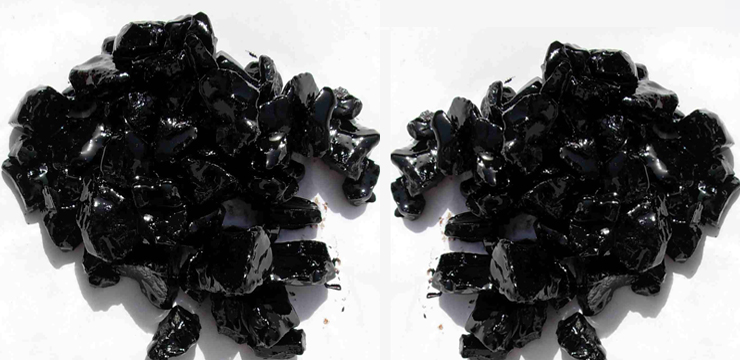 2. Nhiệt nóng chảy
* Nhiệt lượng cung cấp cho vật rắn trong quá trình nóng chảy gọi là nhiệt nóng chảy của vật rắn.
 : gọi là nhiệt nóng chảy riêng của chất cấu tạo nên vật, nó có giá trị khác nhau đối với các chất rắn khác nhau
* Nhiệt nóng chảy riêng () của một chất:
có độ lớn bằng nhiệt lượng cần cung cấp để làm nóng chảy hoàn toàn 1 kg chất đó ở nhiệt độ nóng chảy.
3. Ứng dụng
Kim loại được nấu chảy để đúc các chi tiết máy
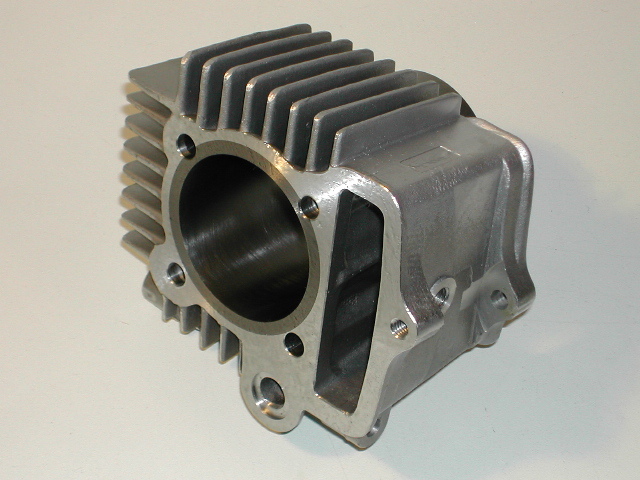 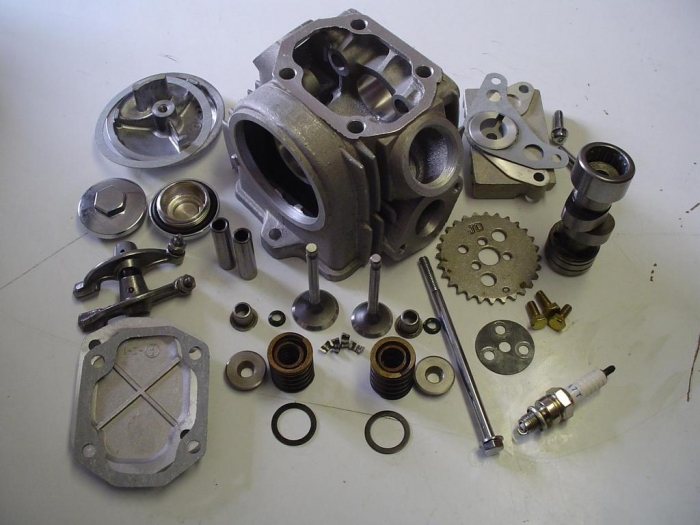 3. Ứng dụng
Để luyện thành gang thép và các hợp kim khác nhau.
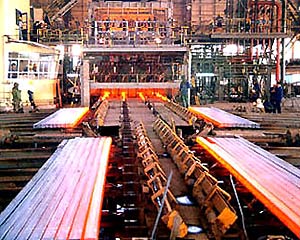 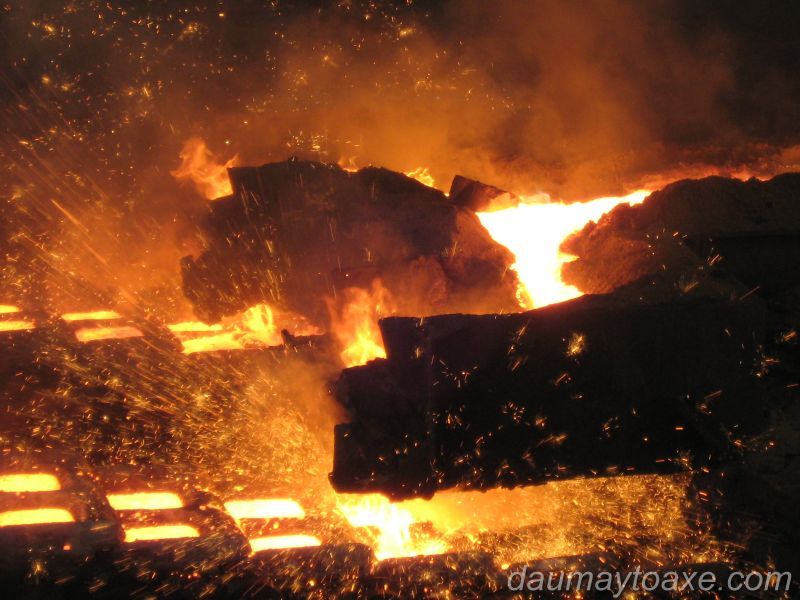 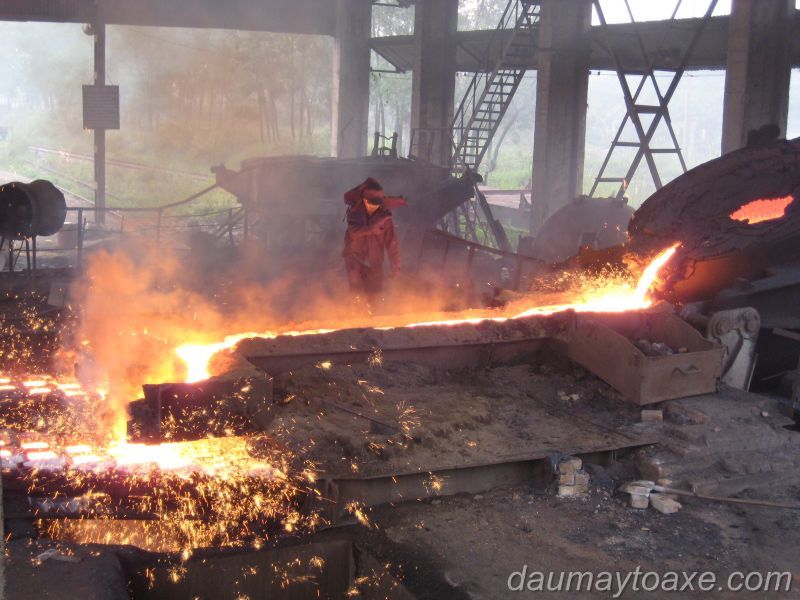 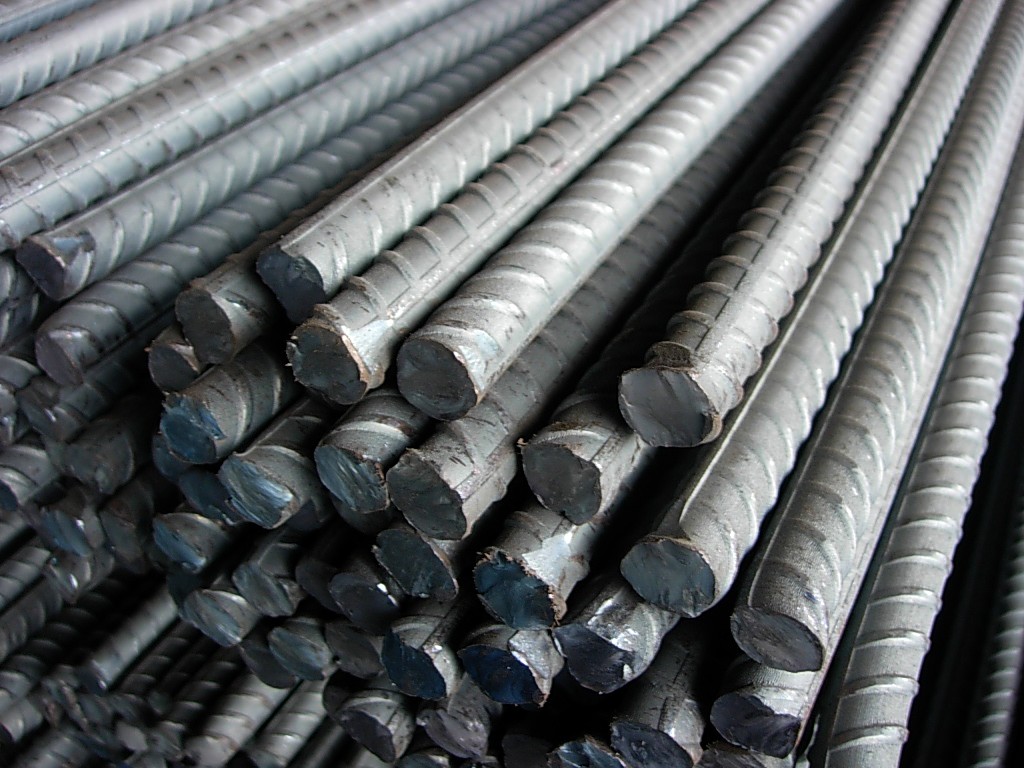 II. SỰ BAY HƠI
Sự chuyển từ thể lỏng sang thể khí (hơi) ở mặt thoáng chất lỏng gọi là sự bay hơi.
Quá trình chuyển ngược lại từ thể khí (hơi) sang thể lỏng gọi là sự ngưng tụ .
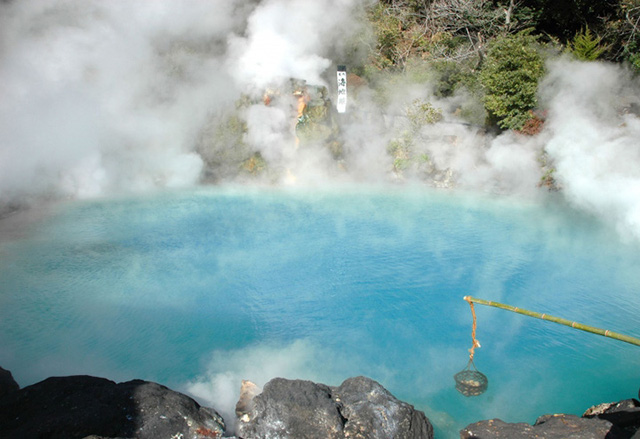 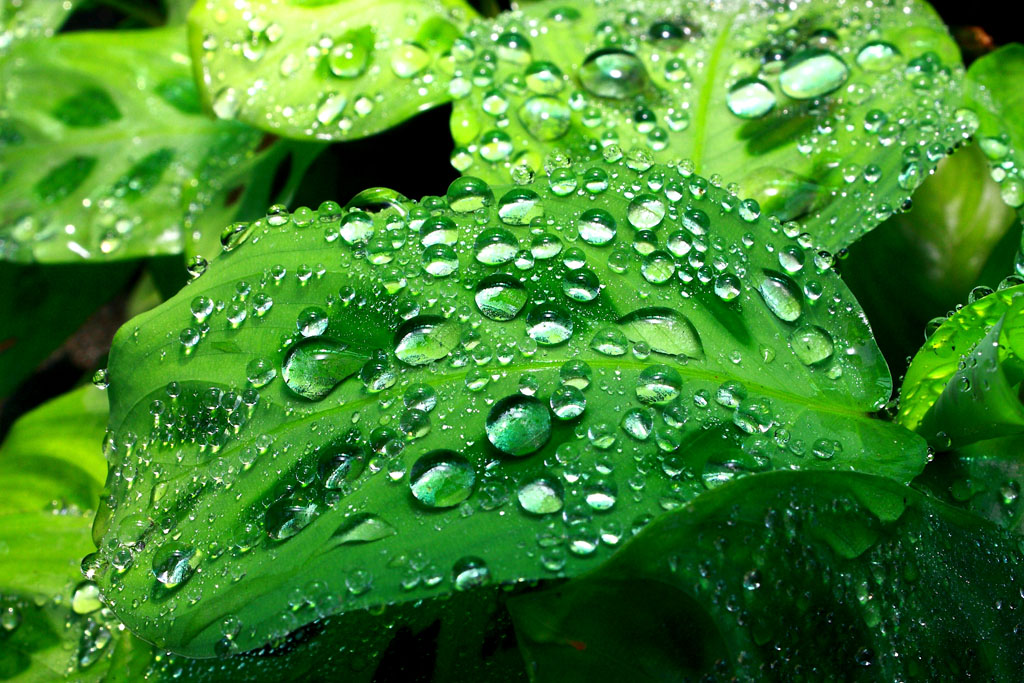 II. SỰ BAY HƠI
1. Thí nghiệm
a. Quan sát đoạn phim:
II. SỰ BAY HƠI
1. Thí nghiệm
a. Quan sát đoạn phim:
b. Nguyên nhân của quá trình bay hơi.
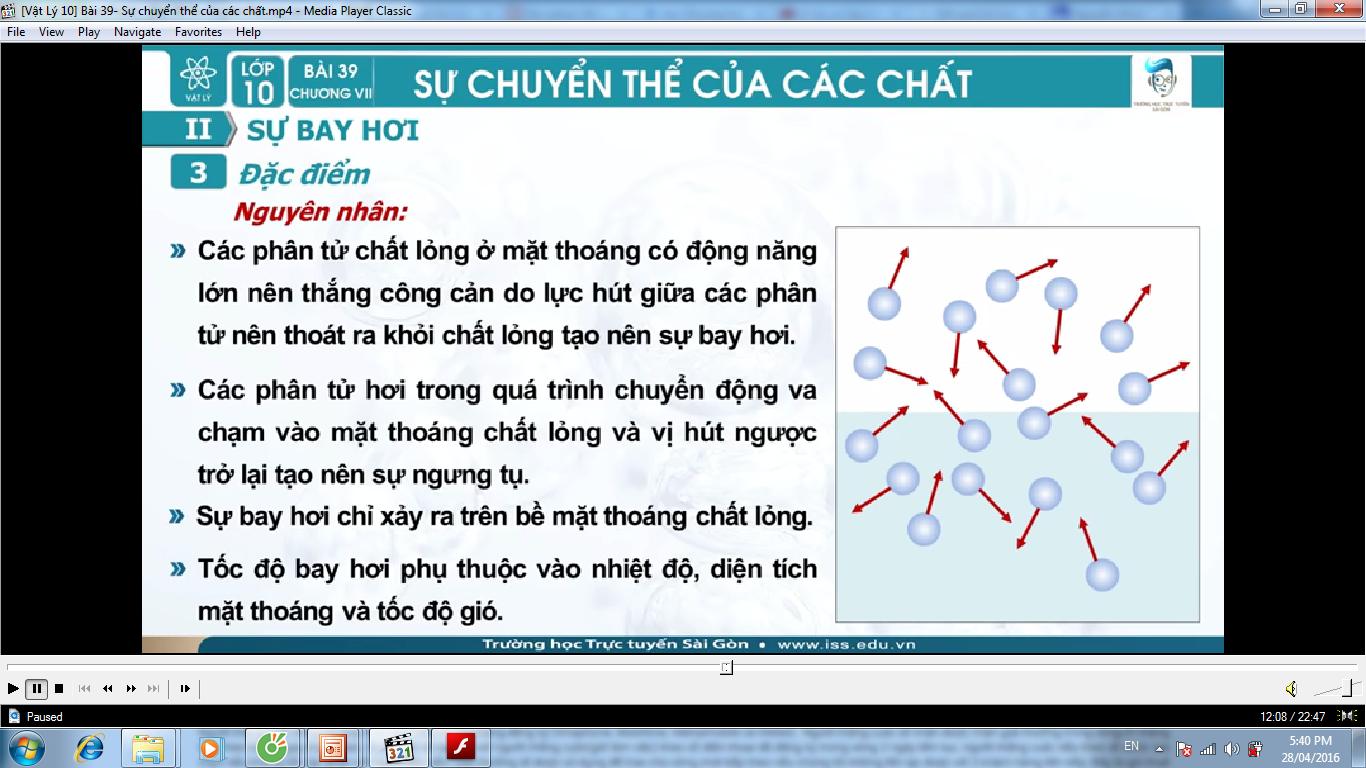 Nhiệt độ của khối chất lỏng khi bay hơi sẽ tăng hay giảm? 
Vì sao?
II. SỰ BAY HƠI
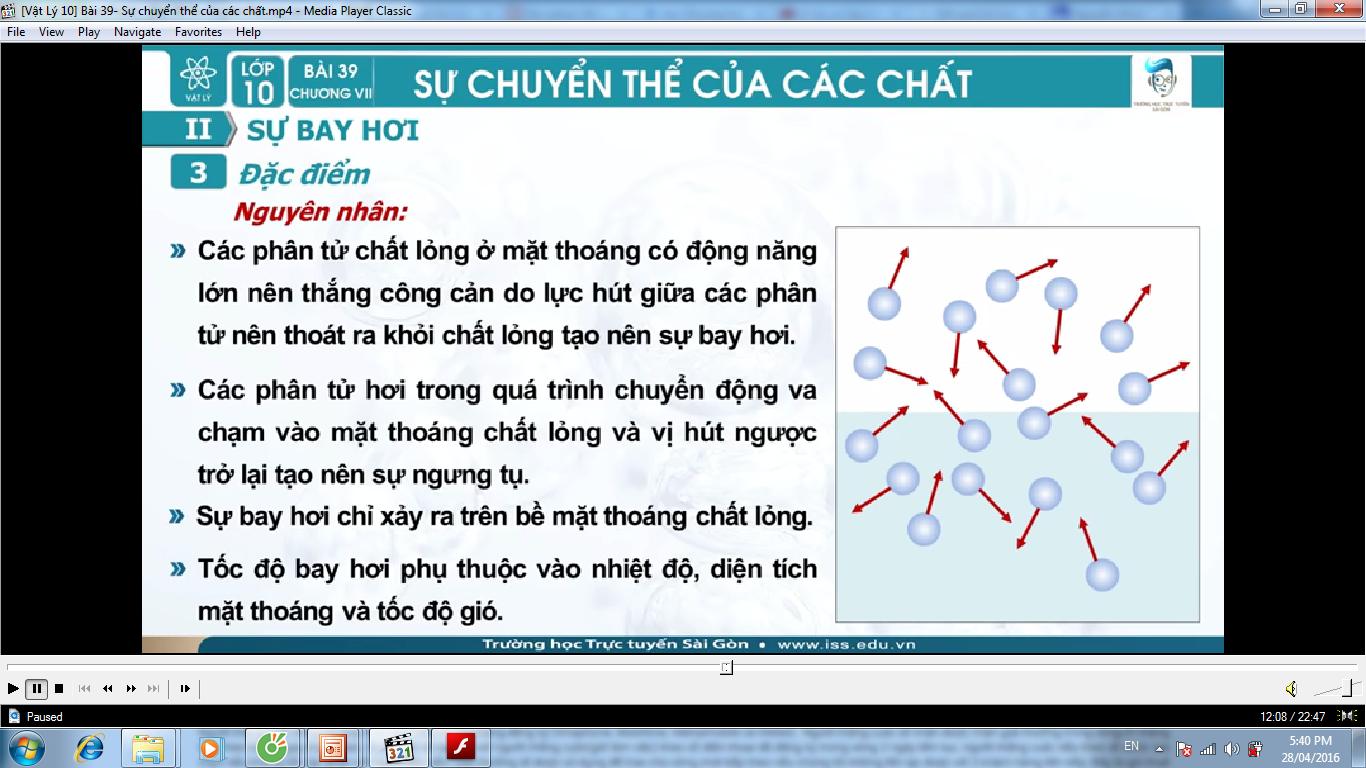 1. Thí nghiệm
a. Quan sát đoạn phim:
b. Nguyên nhân của quá trình bay hơi.
c. Sự ngưng tụ và sự bay hơi luôn xảy ra đồng thời.
Trong cùng đơn vị thời gian, nếu số phân tử chất lỏng thoát khỏi mặt thoáng nhiều hơn số phân tử bị hút vào trong lòng chất lỏng thì ta nói chất lỏng bị "bay hơi“. Ngược lại ta nói chất lỏng bị “ngưng tụ”.
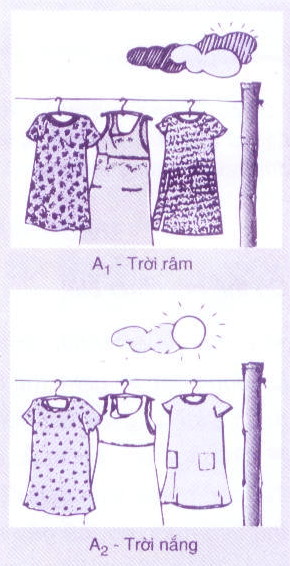 Quần áo ở hình A2 khô nhanh hơn quần áo ở hình A1, chứng tỏ tốc độ bay hơi phụ thuộc vào yếu tố nào?
=> Tốc độ bay hơi phụ thuộc vào nhiệt độ của chất lỏng.
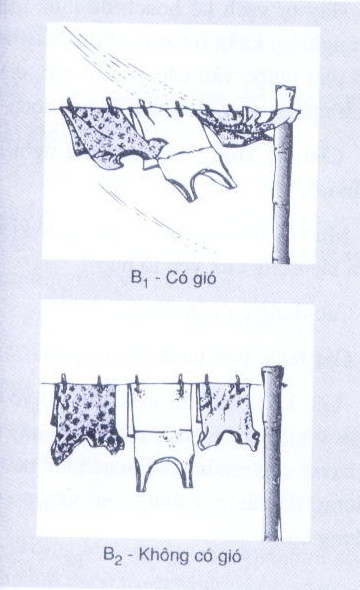 Quần áo ở hình B1 khô nhanh hơn quần áo ở hình B2, chứng tỏ tốc độ bay hơi phụ thuộc vào yếu tố nào?
=>Tốc độ bay hơi phụ thuộc vào sức gió.
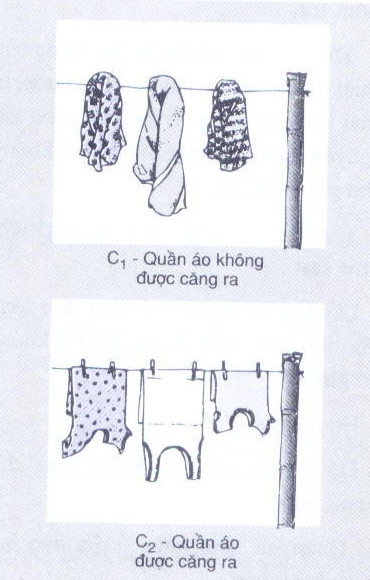 Quần áo ở hình C2 khô nhanh hơn quần áo ở hình C1, chứng tỏ tốc độ bay hơi phụ thuộc vào yếu tố nào?
=>Tốc độ bay hơi phụ thuộc vào mặt thoáng của chất lỏng.
Củng cố
Củng cố
Câu 1:  Nhiệt độ nóng chảy của chất rắn kết tinh
không phụ thuộc vào áp suất bên ngoài.

B. với mọi chất là giống nhau.

C. luôn không thay đổi với mọi điều kiện.

D. luôn không thay đổi với một áp suất xác định.
Củng cố
Câu 2. Cần cung cấp một nhiệt lượng là bao nhiêu để làm nóng chảy 500g  sắt ở nhiệt độ 15300C ?
GIẢI:
136 J
 325 J
 136 KJ
 325 KJ
m = 500 g = 0,5 kg
λ = 2,72.105 J/Kg
Q = ?
Nhiệt lượng cung cấp: 
Q = λm = 2,72.105 . 0,5 = 136000 J
				   =  136 KJ
Củng cố
Câu 3. Tính nhiệt lượng cần cung cấp cho miếng nhôm khối lượng 200g ở nhiệt độ 20oC để nó hóa lỏng ở 659oC. Nhôm có nhiệt nóng chảy riêng là 3,9.105 J/kg và nhiệt dung riêng  là 896J/(kg.K).
The end !
Nhiệt độ
6590C
0
Thời gian
Nhiệt độ
0
Thời gian